Welcome!
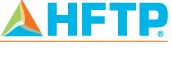 Founded in 2009 by Brian Friederichs
Strong membership base is foundation to long-term club success
Dynamic approach to membership sales
Proven sales and lead-gen methods, tailored to each client club
Entire team approach to ensure success
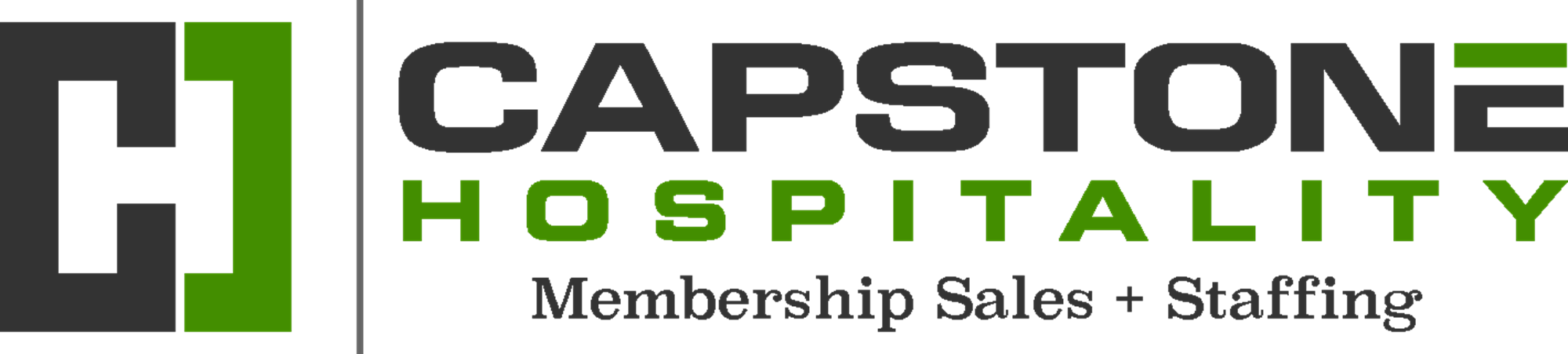 CEO – Brian Friederichs
VP Partnerships – Tyler Vander Meulen
COVID + CLUBS
Many clubs benefited from a large increase of membership applications (50-100%) year over year, without changing a thing - little to no leisure activity competition in play

COVID club boom has created a sense of security and success for a majority of clubs – “The Golden Era “# of rounds of golf for existing member has increased 25-30%, creating illusion of full tee sheet and “capped” membership base
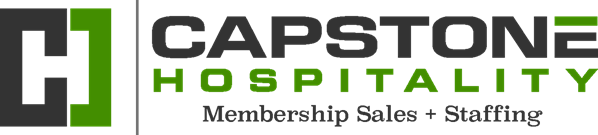 COVID + CLUBS DATA (1)
Top Lead Sources 
1. Member Referral Programs – 26%
2. Realtor Referral Program – 12% 
3. Online Marketing Campaigns – 11%
4. Employee Referral Program – 3%5. Reinstatement Program – 3%
COVID + CLUBS DATA (2)
Top Closed Won Reasons
1. Have friends that are members – 24%
2. Loved club facilities – 23%
3. Great golf course – 22%
4. Recently moved to area – 10%
5. Activities for family – 9%
COVID + CLUBS DATA (3)
Top Closed Lost Reasons
1. Gone cold – 29%
2. Not the right time – 27%
3. Too expensive – 16%
4. Joined a different club – 8%
5. Won't use the club enough – 7%
TRENDS & SUCCESSES IN 2022
Competition for leisure activities is back
Unless IF’s 5k or higher, attrition rates will increase in next 12-24 months
Continue to sell and bank capital funds
Did your club take full advantage of increase in inquiries?
A need to develop and define cap/waitlist processes
Consolidating categories = forced attrition
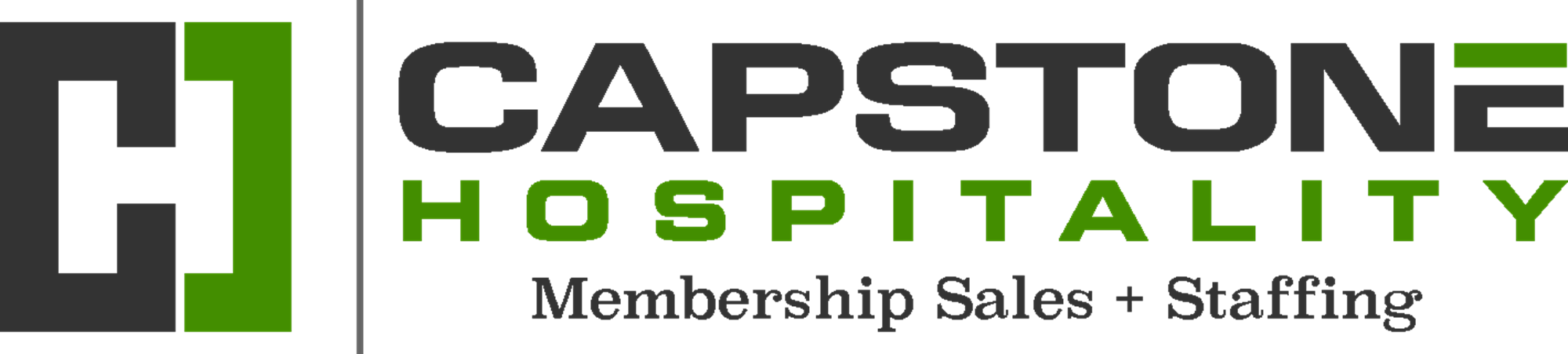 PITFALLS TO AVOID
Remain stagnant/not hyper-focused on selling

Not developing a full membership and proper waitlist procedures

Appropriate out-bound lead-generators

Resist the urge to take on large capital projects resulting in debt
Questions?
Contact us today!
Contact Capstone Hospitality to receive a risk-free, no obligation, complimentary club assessment


Tyler Vander Meulen – VP | Partnerships
E: tyler@capstone-hospitality.com
P: 734-223-1813
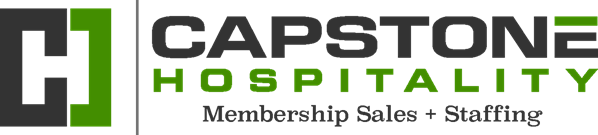